Change The
orld Day
2010
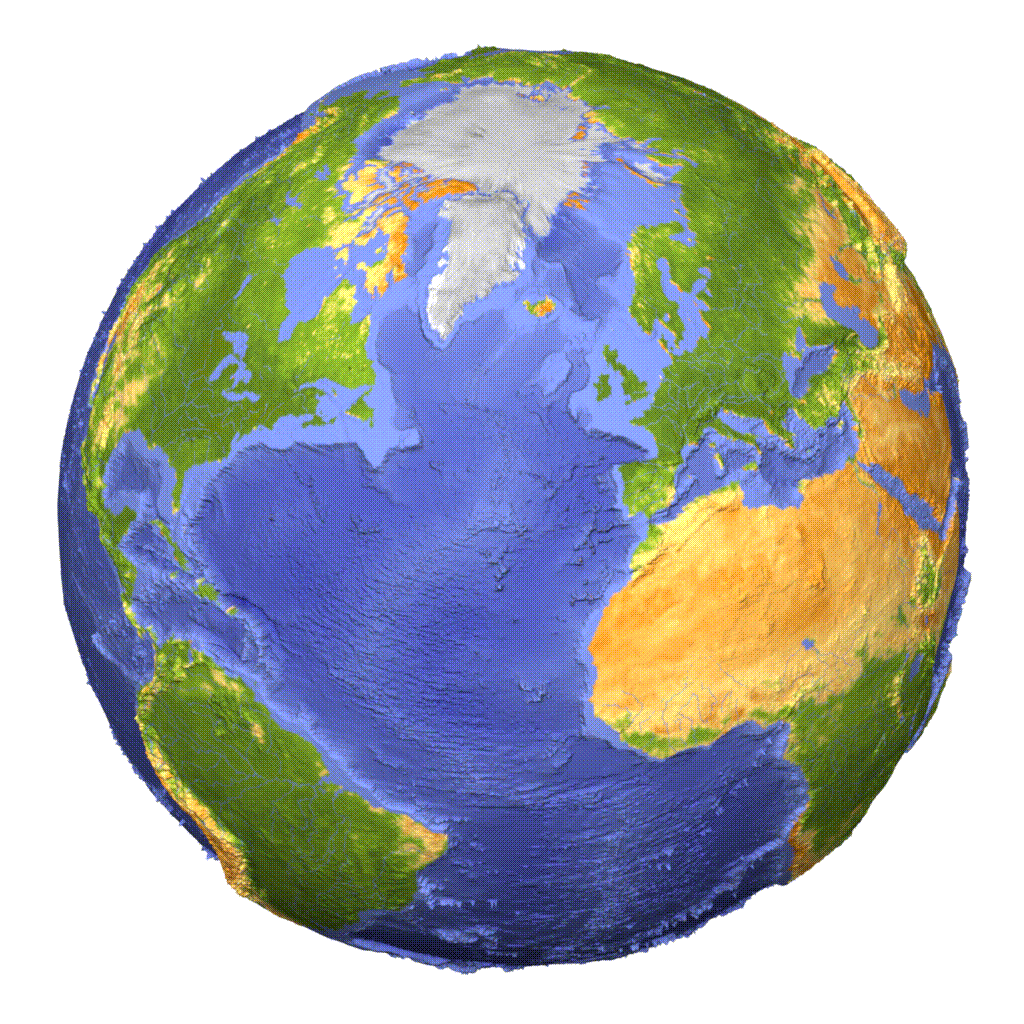 UNC
Asheville